Numeracy: Position and Direction - Applying Learning
Responding to ‘forwards’ and ‘backwards’
Lesson 3
Simon
‹#›
Backwards
Backwards
Backwards
‹#›
Forwards
Forwards
Forwards
‹#›
Snakes and Ladders
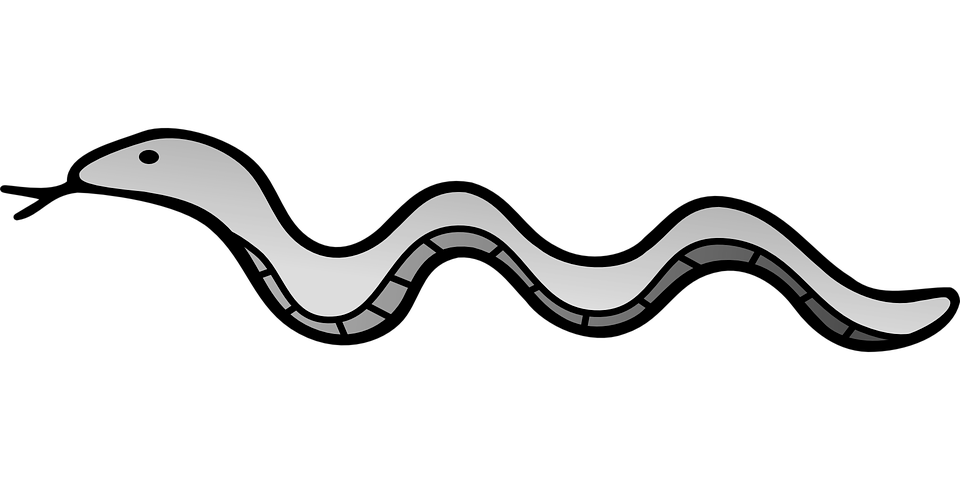 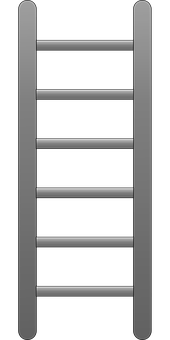 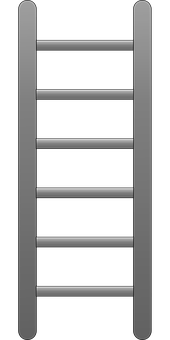 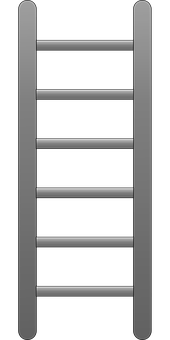 Finish
Start
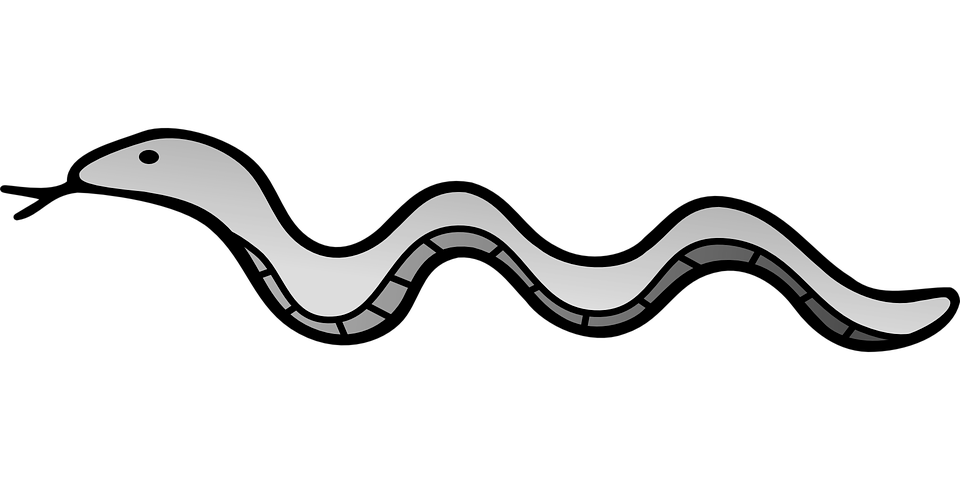 Forward
Backward
Pictures from Pixabay
‹#›